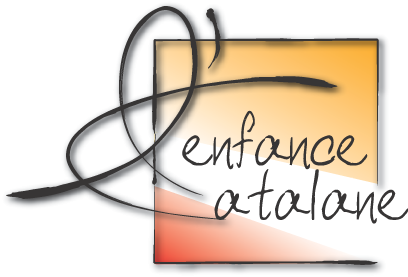 Service MICSE
Pôle Procédures Judiciaires
1
Service MICSE – Pôle Procédures Judiciaires
micse@encat.fr	Tel : 04 60 08 10 73
2
Le service MICSE, de l’ Enfance Catalane,  créé en 2013 met en œuvre différentes mesures, tant civiles que pénales,  au service des différents magistrats du Tribunal Judiciaire de Perpignan.Son objectif principal  est de répondre aux attendus des différents mandats, dans une démarche éthique et déontologique et de prévention de la récidive.
« L'éclairage et la meilleure connaissance que ces mesures apportent aux magistrats prescripteurs (…) contribuent à la qualité des procédures et des réponses judiciaires et à une meilleure individualisation des mesures requises ou ordonnées.
L'efficacité de ces mesures, en termes d'insertion, d'alternative à l'incarcération et de prévention de la récidive, repose sur la compétence et la disponibilité des intervenants ainsi que sur la qualité de leurs relations partenariales locales. La cohérence et la continuité dans les prises en charge sont garanties par la complémentarité et les articulations instaurées entre le secteur associatif et le service public. »
L’équipe Micsepôle procédures judiciaires
3
Coordonnées
4
Jean louis COQUIN – Directeur Général. 
jl.coquin@encat.fr 				Tel : 04 68 84 59 03

Jean François COUPARD – Directeur.
Jf.coupard@encat.fr			Tel : 06 79 81 06 90

Marie France BETY – Chef de service.
mf.bety@encat.fr				Tel : 06 79 60 38 55


Service MICSE – Pôle Procédures Judiciaires
micse@encat.fr				Tel : 04 60 08 10 73

Caroline ARNOUX – ISJ.
c.arnoux@encat.fr				Tel : 06 28 84 82 41

Arthur LEVENT– ISJ.														
a.levent@encat.fr				Tel : 07 77 82 79 26

Valérie DEFRANCE – ISJ- Administrateur Ad Hoc 		
v.defrance@encat.fr			Tel : 06.79.56.90.18

Nayma DOUDOUCH – ISJ.
n.doudouch@encat.fr			Tel : 06 32 32 79 80

Giorgio SALOM – ISJ.       
g.salom@encat.fr				Tel : 06 09 98 25 50
Les différentes mesures mises en œuvre par le service MICSE de l’ Enfance Catalane
5
Au  Civil :
Enquête sociale 
Audition d’enfant
Administrateur Ad Hoc
Au pénal :
Enquête sociale rapide dans le cadre de la Permanence d’Orientation Pénale
Enquête sociale rapide Renforcée ( CRPC,COPJ, CPPV)
Enquête de Personnalité
Contrôle Judicaire Socio-Educatif
Stage de citoyenneté
Stage de responsabilité parentale
Administrateur Ad hoc
Enquête sociale
6
Le Juge aux Affaires Familiales ordonne une enquête sociale au domicile des parents  avec pour mission de :

S’entretenir avec chacun des parents au moins à deux reprises, dont une fois à leur domicile respectif, 
S’entretenir avec le ou les enfants hors la présence des parents, sous réserve de l’appréciation du critère du discernement par l’enquêteur, étant précisé qu’il lui appartient de donner dans son rapport tout élément sur la situation de l’enfant (scolarité, santé, relation avec les parents, comportement général, etc…), 
Préciser si l’audition de l’enfant par le Juge aux Affaires Familiales chargé de la procédure semble opportune et conforme à son intérêt, 
Entendre également toute personne dont l’audition paraît utile en particulier les personnes pouvant partager l’existence des parents et de l’enfant, 
Déterminer les conditions d’existence matérielles et morales de l’enfant et donner tous les éléments sur les garanties présentées sur les plans affectif, psychologique, moral, éducatif et matériel par le père et la mère, ainsi que le cas échéant les personnes qui partagent leur existence, 
Indiquer les difficultés éventuelles qui existeraient dans les relations entre l’enfant, ses parents et les partenaires éventuels, 
Rechercher dans la mesure du possible l’accord qui existerait sur les solutions à adopter quant au droit de visite et d’hébergement de chacun des parents, 
A défaut d’accord, donner un avis sur les éléments ci-dessus et sur les mesures susceptibles de favoriser une normalisation des relations familiales. 
rédiger un rapport en fin de mission répondant à ces attendus.
Audition d’enfant
7
L’article 338-1 du Code de procédure civile dispose que : « Le mineur capable de discernement est informé par le ou les titulaires de l'exercice de l'autorité parentale, le tuteur ou, le cas échéant, par la personne ou le service à qui il a été confié de son droit à être entendu et à être assisté d'un avocat dans toutes les procédures le concernant (...) ».
Les parents doivent informer leur enfant de son droit d’être entendu par le juge aux affaires familiales et d’être assisté par un avocat. La demande d’audition peut être formulée par le mineur ou ses parents. Ces derniers, titulaires de l’autorité parentale, doivent l’informer de son droit à être entendu et à être assisté d’un avocat (article 338-1 du Code de procédure civile).
Lors de son audition, l’enfant donne son avis sur ses conditions de vie (souhait de vivre chez l’un de ses parents ou en alternance chez les deux, souhait de ne pas être séparé de ses frères et sœurs, scolarité..). Il est entendu seul ou assisté de son avocat. L’enfant ne peut donc pas avoir le même avocat que ses parents. Les entretiens de l’enfant avec son avocat sont confidentiels. 
A l’issue de l’audition, les avocats des parents peuvent consulter le compte rendu de l’audition,. Certains passages du document peuvent ne pas être portés à la connaissance des parents, sur demande du mineur. Dans ce cas, seul le juge aura connaissance de l’intégralité des propos de l’enfant. 
Le Juge aux affaires familiales n’est pas lié par l’avis de l’enfant. Il doit rendre une décision dans l‘intérêt du mineur, au vu de l’ensemble des pièces du dossier comprenant le compte rendu d’audition.
Administrateur Ad Hoc
8
Un administrateur ad hoc est une personne physique ou morale désignée par un magistrat afin de représenter les intérêts d’un mineur dans les cas prévus par les articles 706-50 du Code de Procédure Pénale et 388-2 alinéa 1er du Code Civil.
Procédure civile : L’Administrateur ad hoc va représenter le mineur et défendre ses intérêts soit par-devant le Tribunal pour Enfants concernant les procédures d’assistance éducative, soit par-devant le Juge des tutelles des mineurs concernant tant les procédures de succession dont le mineur est bénéficiaire que la gestion de ses comptes lorsque ses représentants légaux ne peuvent manifestement pas le faire. L’Administrateur ad hoc intervient également auprès du Tribunal judiciaire concernant les procédures de filiation.
Procédure pénale : L’Administrateur ad hoc va exercer au nom du mineur les droits reconnus à la partie civile. À ce titre, il va représenter le mineur au cours des phases d’enquête, d’instruction, de jugement et de recouvrement des dommages et intérêts. Les procédures sont tant de nature criminelle que délictuelle ou contraventionnelle.
Procédure administrative : Il s’agira majoritairement soit des actions en responsabilité à l’encontre de la personne publique pour exercer les droits du mineur, soit des procédures d’asile pour les mineurs non accompagnés. Dès lors, l’Administrateur ad hoc représente notamment l’enfant auprès du Tribunal administratif, de l’Office français de protection des réfugiés et apatrides et de la Cour nationale du droit d’asile.
Enquête sociale rapide dans le cadre de la Permanence d’Orientation Pénale
9
Ce sont des enquêtes ordonnées par le Parquet en vue d’une comparution immédiate au tribunal correctionnel et réalisées en urgence par les intervenants socio- judiciaires de l’équipe, tous les jours sauf WE et jours fériés où le SPIP intervient.
Elles sont destinées à renseigner au maximum la juridiction compétente sur la situation personnelle, professionnelle et sociale de la personne mise en cause et de vérifier au mieux, dans une temporalité très restreinte,  les éléments déclarés par le mis en cause.
Enquête sociale rapide Renforcée ( CRPC,COPJ, CPPV)
10
La loi du 23 mars 2019 a assigné à l’ESR des objectifs complémentaires visant à vérifier des éléments permettant le développement de peines alternatives ou d’aménagement de peine ab initio.
L’enquête sociale renforcée (ESR) constitue une mesure d’investigation. Les ESR permettent de connaître la situation familiale, sociale et professionnelle d’une personne et apportent  des éléments vérifiés sur la faisabilité matérielle de certaines peines ou aménagements de peine pouvant être prononcés. De fait, ces enquêtes apportent aux magistrats des informations sur les mesures propres à favoriser l'insertion sociale de l'intéressé et constituent une pièce du dossier judiciaire qui peut être utilisée par les avocats et par les intervenants socio-judiciaires du pré et post-sententiel.
Elles sont réalisées par les intervenants socio- judicaires du service dans le cas ou le mis en cause n’est pas suivi par les service du SPIP.
Enquête de Personnalité
11
L’Enquête de Personnalité (EP) est une mesure d’investigation approfondie. Elle est également une pièce du dossier judiciaire qui peut être utilisée par les avocats. Elle consiste à recueillir des renseignements concernant la personnalité de la personne mise en cause, sur sa situation matérielle, familiale et sociale.
L’enquête s’appuie sur des entretiens réalisés avec la personne détenue ou non, sur des documents de vérification qu’elle peut fournir, ainsi que sur des témoignages recueillis dans son entourage. Une description de la personnalité du mis en examen est ainsi effectuée, l’enquête retrace sa trajectoire de vie et met en exergue ses potentialités en termes de réinsertion.
L’enquête doit permettre aux magistrats, au tribunal correctionnel ou à la cour d’assises, de mieux se représenter la personne, au delà de sa situation de mis en examen, de prévenu ou d’accusé.
L’enquête de personnalité peut être ordonnée par :
Le juge d’instruction
La chambre de l’instruction
Le tribunal correctionnel
Le président de la cour d’assises
Contrôle judicaire socio-éducatif
12
Le contrôle judiciaire consiste en une mesure alternative à la détention provisoire pouvant être ordonnée par un magistrat (juge d'instruction, juge des libertés et de la détention, le juge des enfants ou le président du tribunal correctionnel) dès lors qu’une peine d’emprisonnement est encourue.
Ce contrôle astreint la personne concernée à se soumettre à une ou plusieurs des obligations prévues par le CPP.
Le Contrôle Judiciaire Socio-éducatif (CJSE), se définit légalement par l’obligation prévue au 6° de l’article 138 du CPP qui intègre dans les obligations légales celles de se soumettre à des mesures socio-éducatives destinées à favoriser l’insertion sociale et la prévention de l’infraction. D’autres obligations prévues à l’article 138 du CPP peuvent venir compléter ce CJSE. Le CJSE constitue un accompagnement tant coercitif qu’éducatif.
L’accompagnement réalisé dans le cadre du Contrôle Judiciaire Socio-Educatif constitue une source d’informations sur les capacités que la personne peut mobiliser avant son jugement dans le cadre d’un parcours éducatif. Ce CJSE se définit comme une mesure d’accompagnement socio-éducatif en milieu ouvert à part entière et il constitue un élément complémentaire à destination des magistrats. Cela leur permet d’adapter leur prise de décision et de recourir plus aisément à une peine autre que l’emprisonnement à partir d’éléments étayés. 
Cette mesure permet donc d’associer à un cadre juridique contraignant un accompagnement personnalisé visant à une véritable prévention de la récidive.
Stage de citoyenneté
13
Le stage de citoyenneté consiste à rappeler à travers différents modules, les valeurs républicaines de tolérance et de respect de la dignité humaine sur lesquelles est fondée la société.
De par la réflexion suscitée et la remise en question, le stage vise également à favoriser l’insertion sociale du mis en cause. La durée du stage correspond à 3 demi-journées consécutives auxquelles participent 8/10 stagiaires.

Cette mesure peut être prononcée :
Dans le cadre d’une mesure alternative aux poursuites prévue par l’article 41-1 2° du code de procédure pénale,
Dans le cadre de la composition pénale (article 41-2 du code de procédure pénale),
Dans le cadre d’un contrôle judiciaire socio-éducatif (article 138 du CPP). La Loi de programmation et de réforme pour la justice du 23 mars 2019 a unifié le régime des stages à l’article 131-561 du CP, qui prévoit, quel qu’en soit le cadre de prononcé que : « sauf décision contraire de la juridiction [qui peut donc être un JLD ou un juge d’instruction ordonnant un stage pré sentenciel dans le cadre d’un contrôle judiciaire], le stage, dont le coût ne peut excéder celui des amendes contraventionnelles de la 3e classe, est effectué aux frais du condamné »,
Dans le cadre d’une peine,
Dans le cadre d’une obligation particulière d’un sursis probatoire ou d’un aménagement de peine. Le JAP peut l’ajouter comme une obligation particulière d’un aménagement de peine ou d’un placement à l’extérieur.
Stage de responsabilité parentale
14
Le stage de responsabilité parentale a pour objet de rappeler aux parents les obligations juridiques, économiques, sociales et morales qu'implique l'éducation d'un enfant. Ce stage s’inscrit dans une dynamique collective. La durée du stage correspond à 3 demi-journées consécutives auxquelles participent 8/10 stagiaires.
Les principaux objectifs assignés à ce stage sont :
La prise de conscience par les parents de leurs responsabilités pénales au regard de l’infraction commise.
L’élaboration d’une réflexion autour de la responsabilité des parents vis-à-vis de leurs enfants et l’identification des difficultés résultant de la fonction de parent.
La prise de conscience des conséquences de l’acte/comportement sur l’enfant  
L’inscription dans une démarche de résolution du conflit parental et d’accompagnement de l’enfant permettant d’instaurer une parentalité active.
Le développement de nouvelles réponses ou comportement face à la montée de la violence (pistes de réflexions et proposition d’outils pour inciter au changement)
ce stage est une mesure préventive de réitération de l’infraction dont la finalité éducative revêt une importance particulière compte tenu du contexte infractionnel.